RIUNIONE ANNUALE GIM 2021
The prognostic role of endocrine resistance/sensitivity classification according to 
the ESO-ESMO international consensus guidelines for advanced breast cancer:  
analysis of patient level data from the GIM and MIG studies
Study coordinators: Eva Blondeaux, Matteo Lambertini

Study statisticians: Eva Blondeaux, Luca Boni
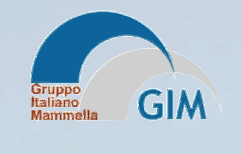 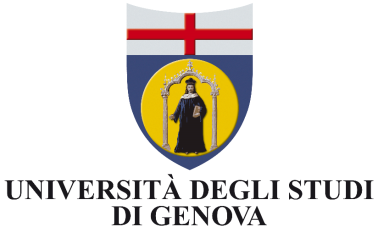 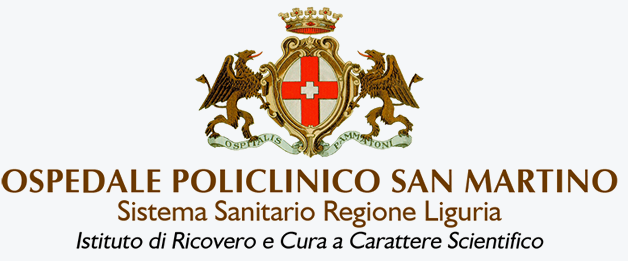 BACKGROUND
Adjuvant endocrine therapy (ET) significantly reduces the risk of relapse and death among patients with hormone receptor positive early breast cancer. However, up to 20% of these patients will experience relapses in the first 10 years from diagnosis, either with loco-regional disease or with distant metastases 1

European School of Oncology (ESO) and European Society for Medical Oncology (ESMO)        classification 2:
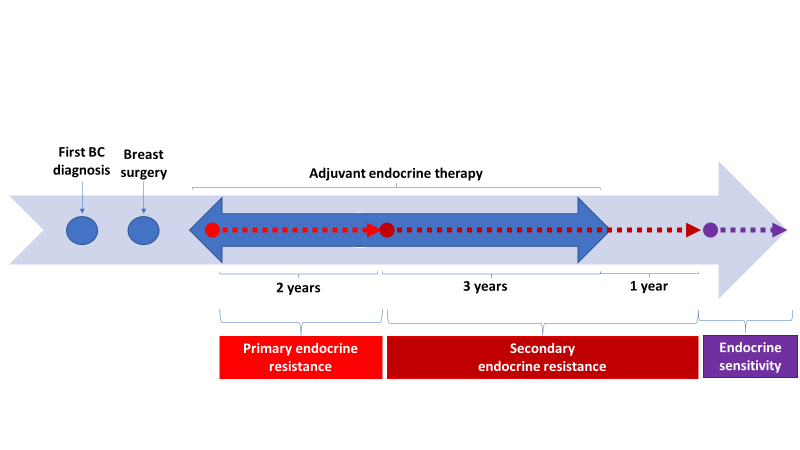 1EBCTCG, Lancet 2015; 2 Cardoso F et al, Ann Oncol 2020
THE GIM AND MIG STUDIES
OBJECTIVES
Primary objective
To compare the overall survival (OS), defined as time between date of distant disease-free survival event (DDFS) and death, in three groups of patients: i) primary endocrine resistant or ii) secondary endocrine resistant or iii) endocrine sensitive disease.

Secondary objectives
To assess OS in the three groups according to patient’s age, nodal status, tumor size, estrogen receptors and progesterone receptors status  (ER+/PgR+, ER+/PgR-, ER-/PgR+, Other), prior local therapy, prior (neo)adjuvant chemotherapy and type of prior (neo)adjuvant chemotherapy, type and duration of endocrine therapy received 
To assess OS  in patients experiencing relapse after the completion of adjuvant ET according to the timing of relapse (early vs late relapses, defined as relapse within or after 5 years from the completion of adjuvant treatment)
To describe timing and patterns of recurrence over time in the included trials according to the different patients’ characteristics
To assess calibration and discriminatory accuracy of the CTS5 score and the PREDICT+ tool